Internal Assessment
IB Environmental Systems and Societies
Purpose
To enable students to demonstrate the application of their skills and knowledge, and to pursue their personal interests without the constraints associated with written examinations
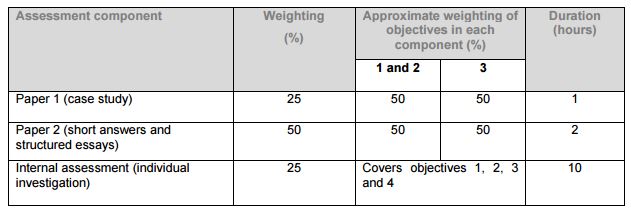 The IA Investigation consists of:
Identifying an ESS issue and focusing on one of its specific aspects
Developing methodologies to generate data that are analysed to produce knowledge and understanding of this focused aspect
Applying the outcomes of the focused investigation to provide understanding or solutions in the borader ESS context
Stages
Initial Proposal
Consultation with me to discuss research questions, methodology and how you will collect data
Investigation
To be carried out in the classroom or on your own
First Draft
Feedback /advice on improvements
Final Draft
1,500-2,250 words long (anything beyond will not be read)
What to do?
You should decide whether to do an individual investigation that involves the use of surveys, case studies, ecological fieldwork, hands-on practical laboratory work, the use of secondary sources such as databases and simulations, or possibly a hybrid of all these sources.
Methodologies
Values and attitudes surveys or questionnaires
Interviews
Observational fieldwork (natural experiments)
Ecosystem modelling (including mesocosms or bottle experiments)
Laboratory work
Models of sustainability
Use of systems diagrams or other valid holistic modelling approaches
Elements of environmental impact assessments
Secondary demographic, development and environmental data
Collection of both qualitative and quantitative data
Analytical Techniques
Estimations of NPP/GPP or NSP/GSP
Application of descriptive statistics (measures of spread and average)
Application of inferential statistics (testing of null hypotheses)
Other complex calculations
Cartographic analysis
Use of spreadsheets or databases
Detailed calculations of footprints (including ecological, carbon, water footprints)
Internal Assessment Criteria
Identifying the Context
This criterion assesses the extent to which the students establishes and explores an environmental issue (either local or global) for an investigation and develops this to state a relevant and focused research question.
To score highly, students will need to be able to justify the connection between their own study and the bigger problem that was the stimulus for their investigation.
Identifying the Context
Planning
This criterion assesses the extent to which the student has developed appropriate methods to gather data that is relevant to the research question.  This data could be primary or secondary, qualitative or quantitative, and may utilize techniques associated with both experimental or social science methods of inquiry.
The important idea is that the methodology is appropriate to the focused research question, that there is sufficient data generated to lead to a conclusion, and that the rationale is explained clearly.
Planning
Results, Analysis and Conclusion
This criterion assesses the extent to which the student has collected, recorded, processed and interpreted the data in ways that are relevant to the research question.  The patterns in the data are correctly interpreted to reach a valid conclusion.
Any treatment of the data must be appropriate to the focus of the investigation in an attempt to answer the research question. 
The conclusions drawn must be based on the evidence from the data rather than on assumptions.
Results, Analysis and Conclusion
Discussion and Evaluation
This criterion assesses the extent to which the student discusses the conclusion in the context of the environmental issue, and carries out an evaluation of the investigation.
They should evaluate the methodology of their research, discussing the strengths, weaknesses and limitations of the process. 
The student must also reflect on the outcomes of their investigation in relation to the broader environmental issue, which was raised at the beginning of the internal assessment process. To what extent do their findings support or contrast with information available in the literature? What reasons can they suggest for any similarities or differences? It is at this stage that the focused research question is now widened to re-address the broader environmental issue or concern.
Discussion and Evaluation
Applications
This criterion assesses the extent to which the student identifies and evaluates one way to apply the outcomes of the investigation in relation to the broader environmental issue that was identified at the start of the project.
In order to score highly, the student must justify and evaluate their suggestion rather than just stating a proposal.
Applications
Communication
This criterion assesses whether the report has been presented in a way that supports effective communication in terms of structure, coherence and clarity.  The focus, process and outcomes of the report are well presented.
The marking points for communication take the entire report into consideration. 
The vocabulary should be subject specific and of a quality appropriate to the Diploma Programme. 
Correct formats for graphs, tables and cell headings, and the correct use of units. 
A report that exceeds the given word limit is likely to be penalized in this section for not being concise.
Communication
Assessed Student Work Examples
https://ibpublishing.ibo.org/ess/apps/dpapp/assessment.html?doc=d_4_ecoso_gui_1505_1_e&part=1&chapter=1